Дидактическая игра «Назови одним словом»
Подготовила  воспитатель
гр. №1 Терентьева И.Н.
Цели игры:

Развитие внимания, мышления, сообразительности.
Формирование умения классифицировать предметы.
Воспитание выдержки, чувства товарищества, интереса к игре.
Расширение кругозора.
Пополнение словарного запаса
Варианты игры «Назови одним словом»
1. С одним ребенком. Ведущий показывает карточку, ребенок называет одним словом, что (кто) на ней изображено. При возникновении затруднений, можно сначала перечислить изображенные предметы. Например, ведущий спрашивает: «Кто изображен на этой карточке?  (синица, снегирь, воробей, голубь, клест) Как можно их назвать одним словом? (птицы)».

       2. С группой детей. Ведущий показывает карточку, а дети стараются назвать первыми, что (кто) на ней изображено.

      3. С двумя подгруппами (командами) детей. Ведущий поочередно задает задания (назвать одним словом «что изображено на карточке») для каждой команды. Карточки ведущий достает в произвольном порядке. В конце игры количество правильных ответов подсчитывается. Определяется команда-победитель.
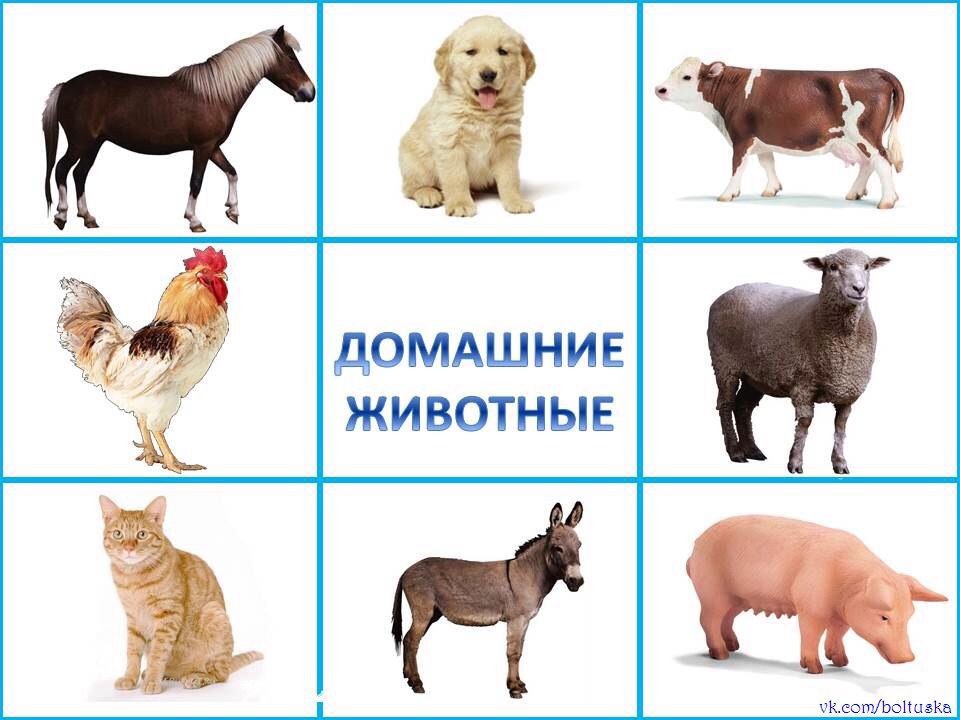 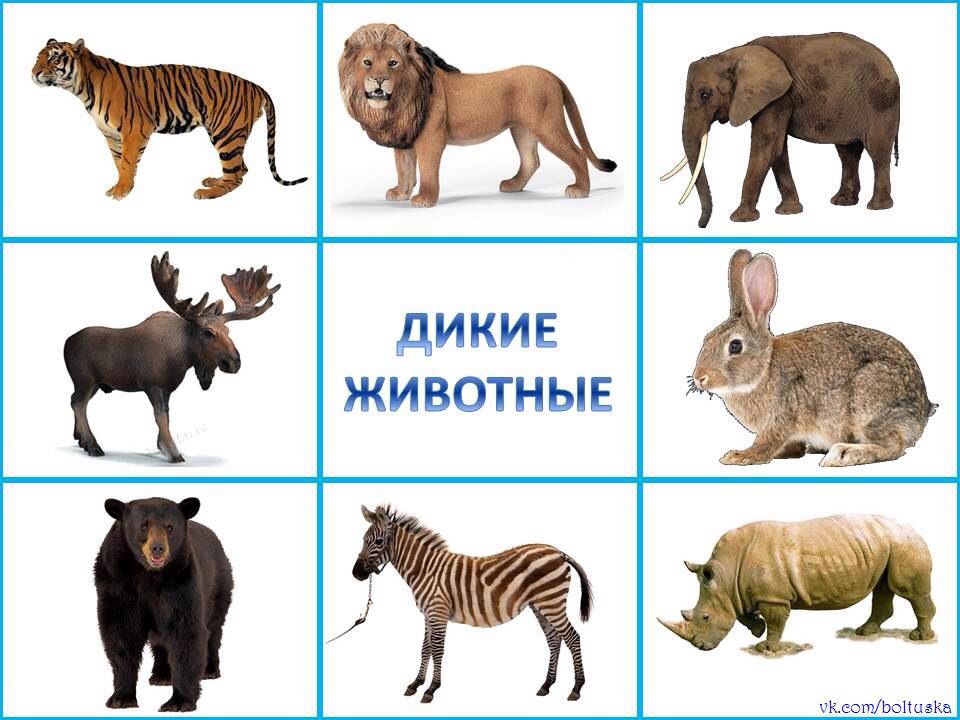 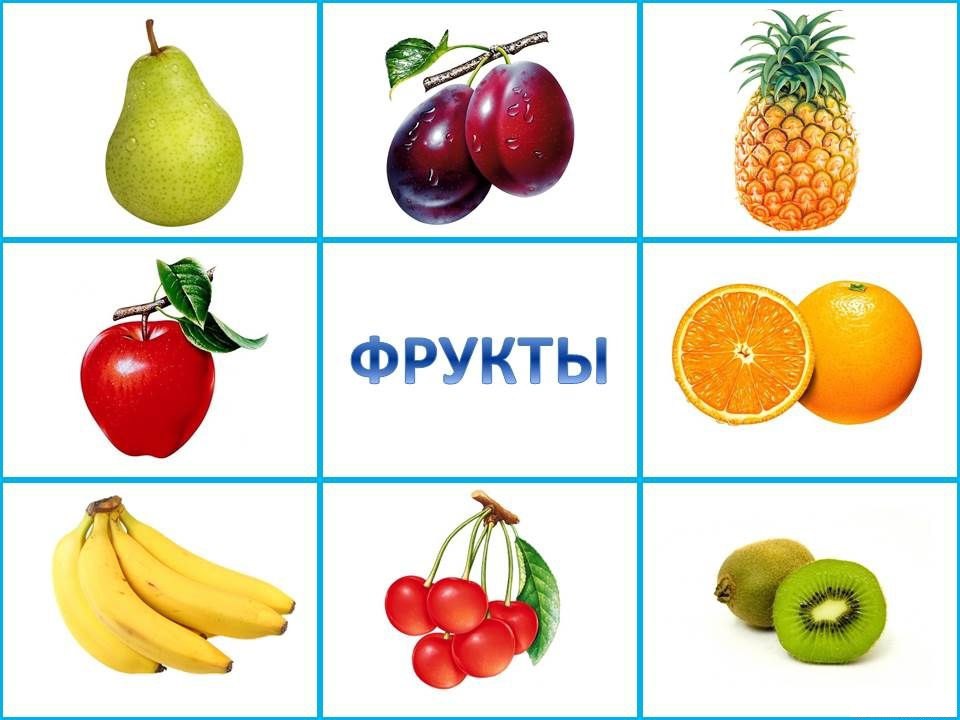 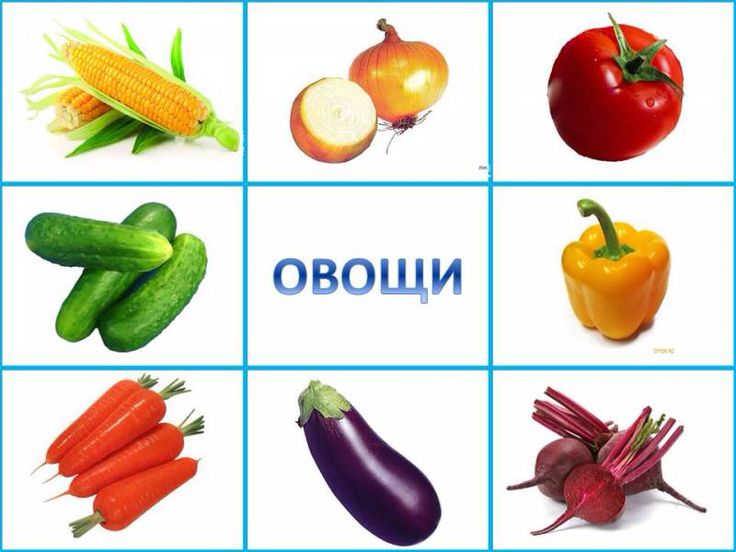 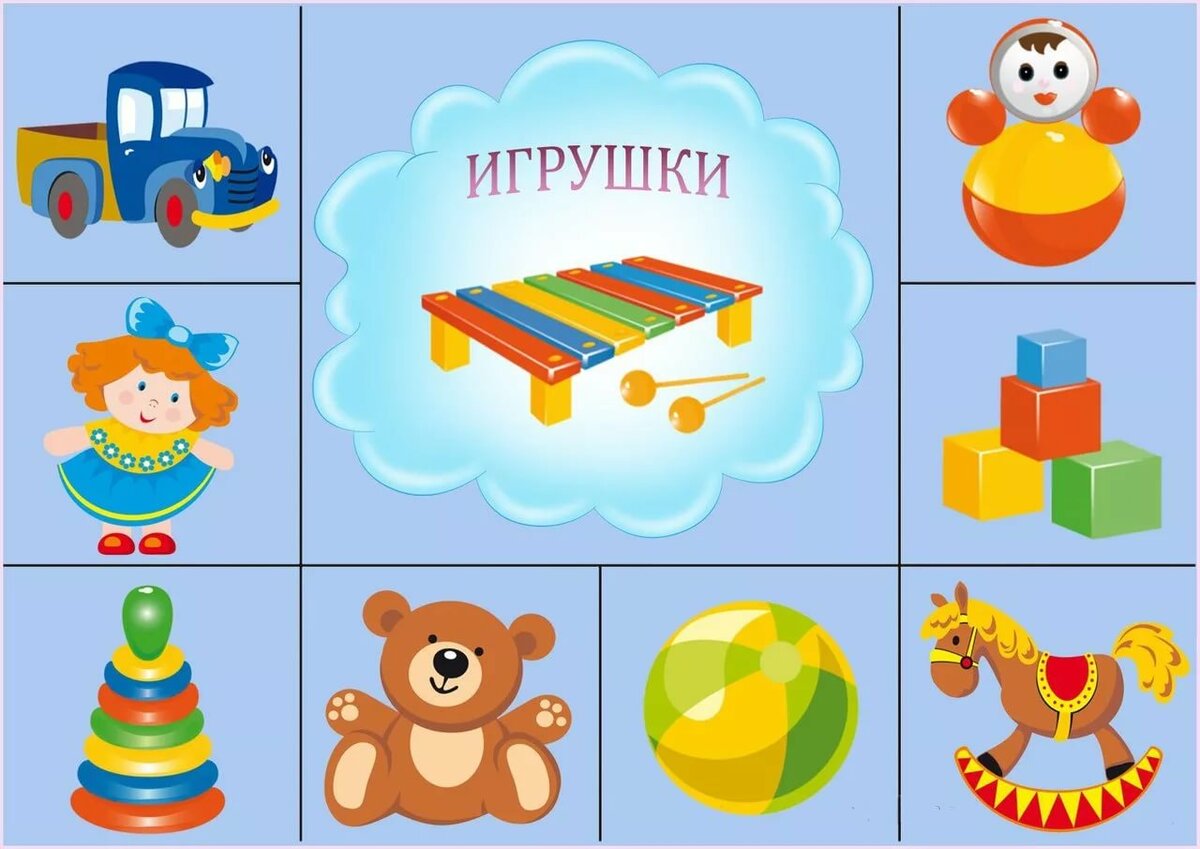 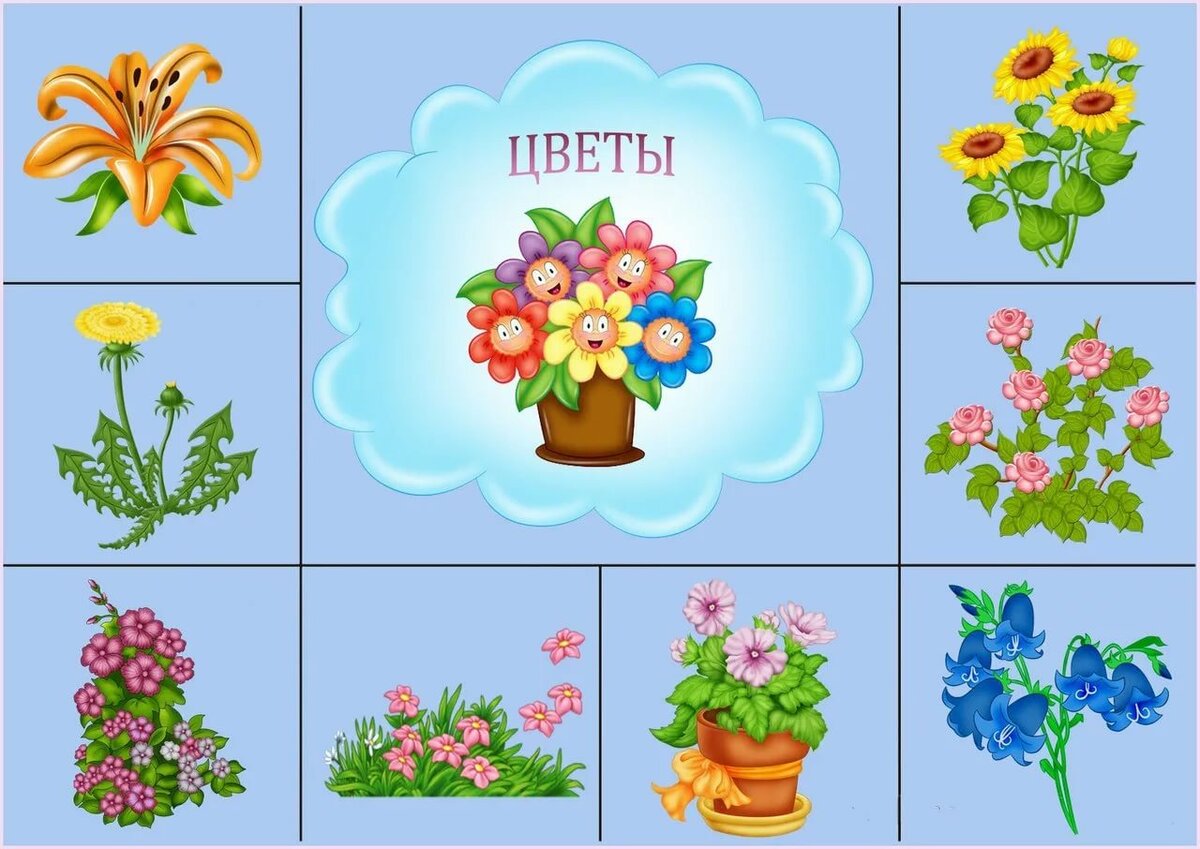 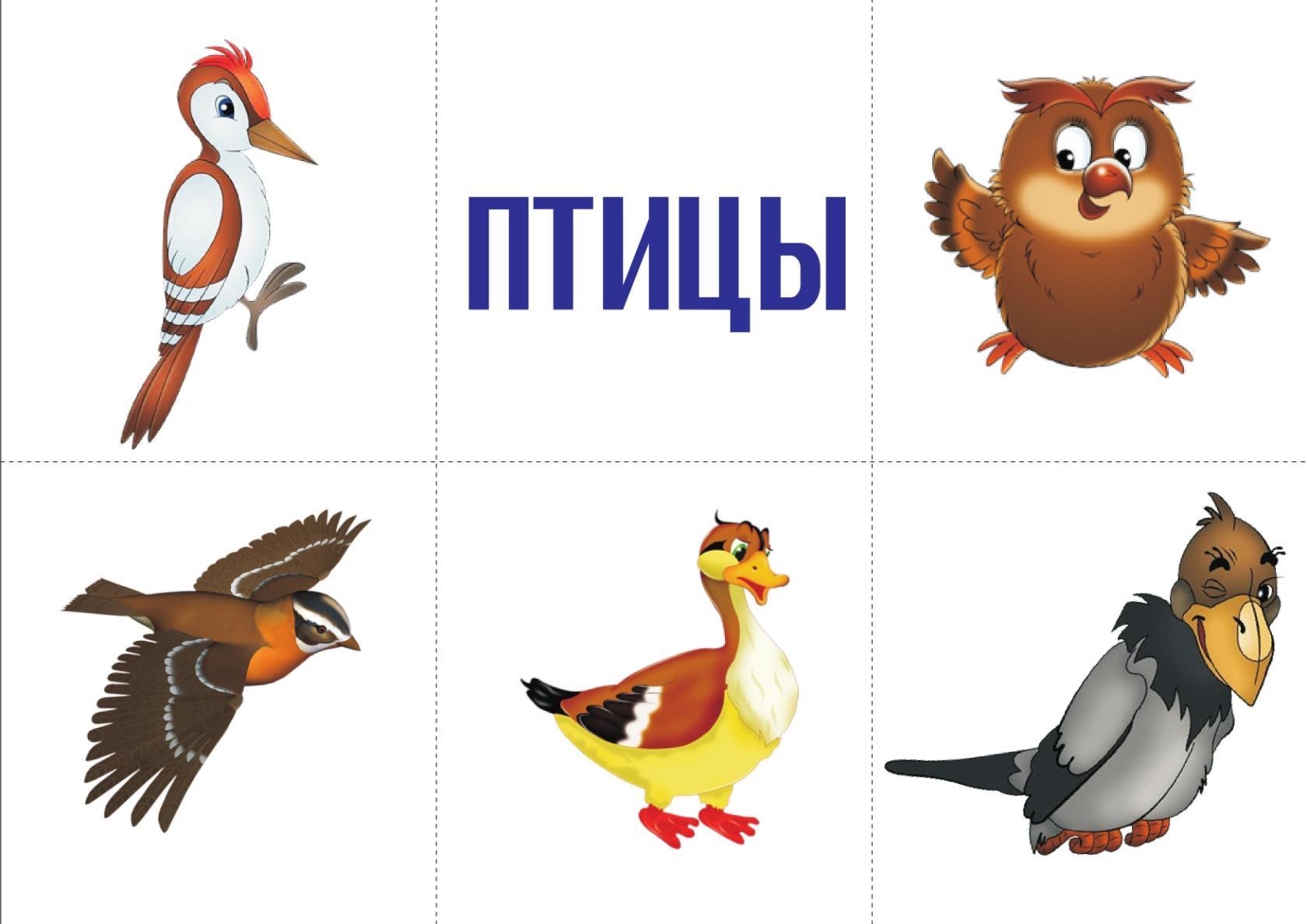 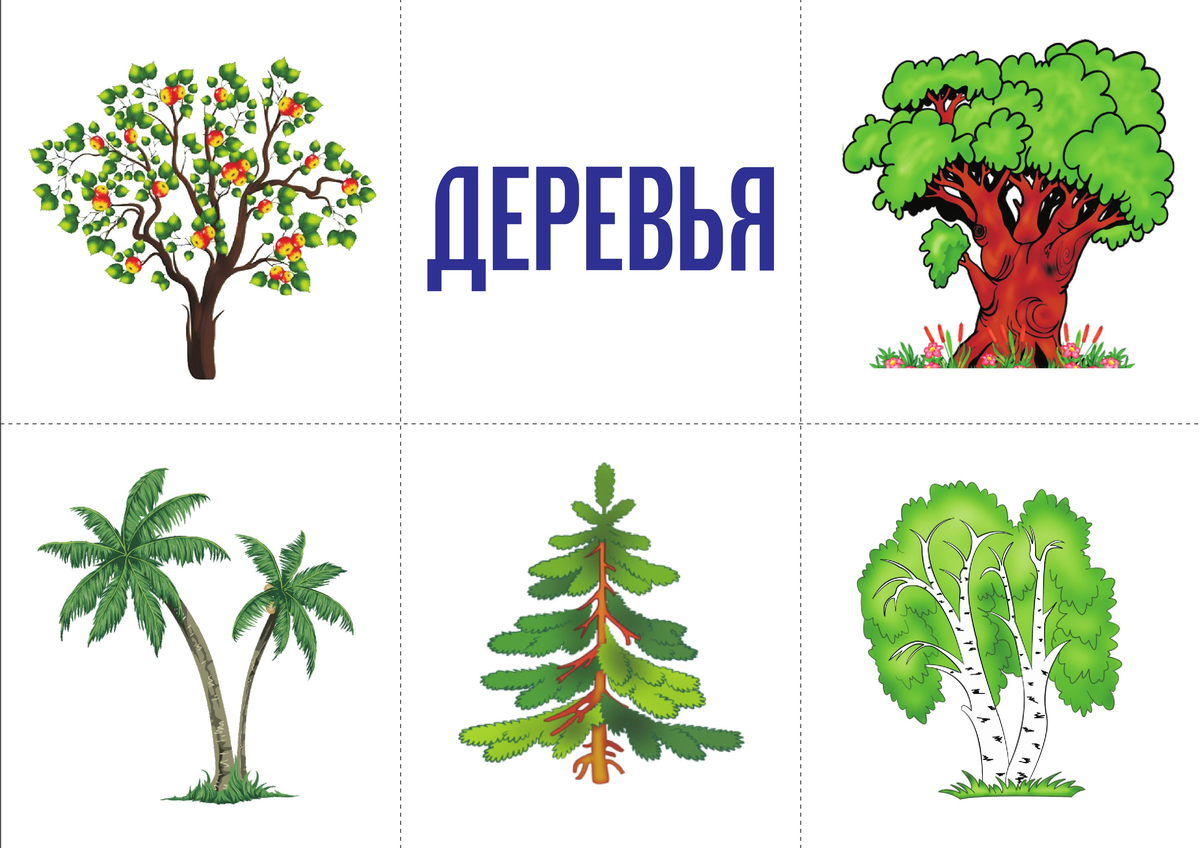 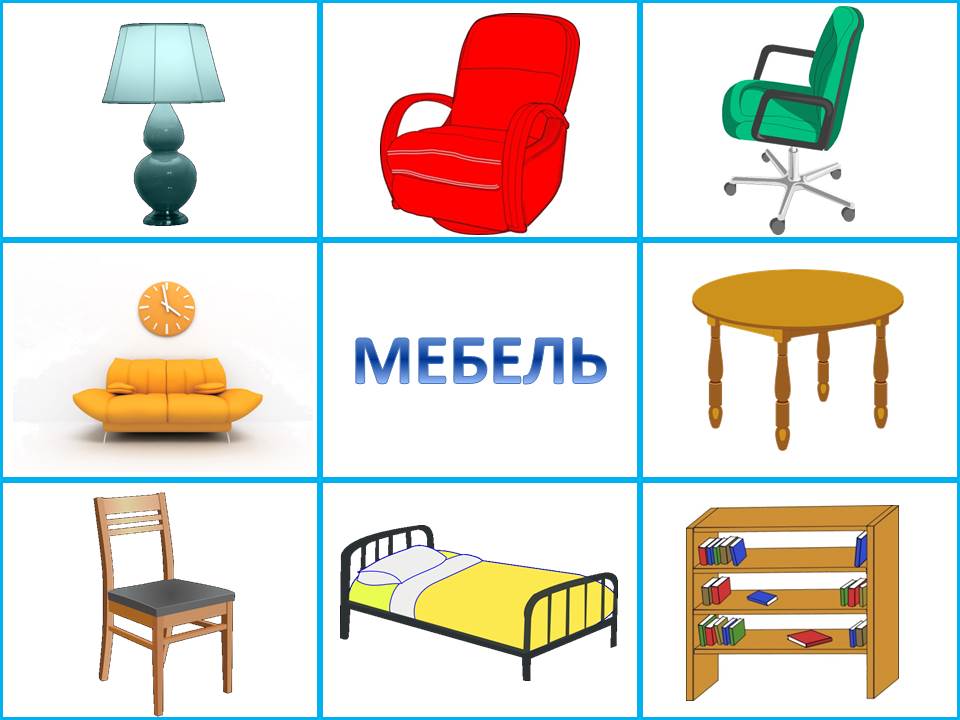